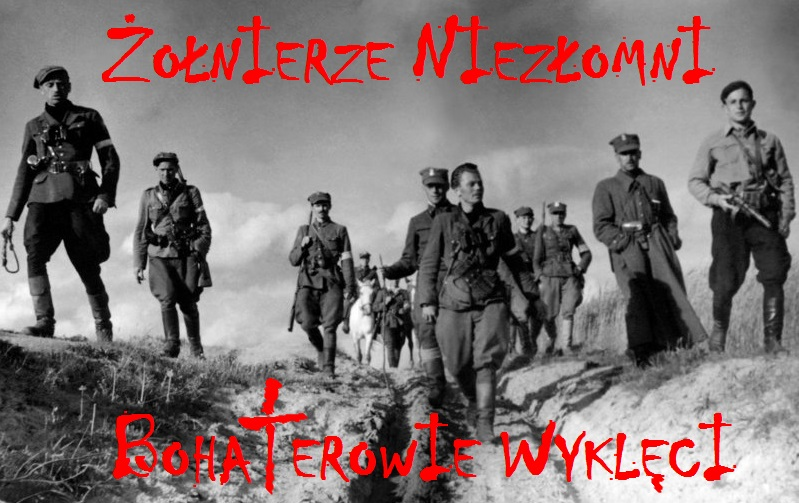 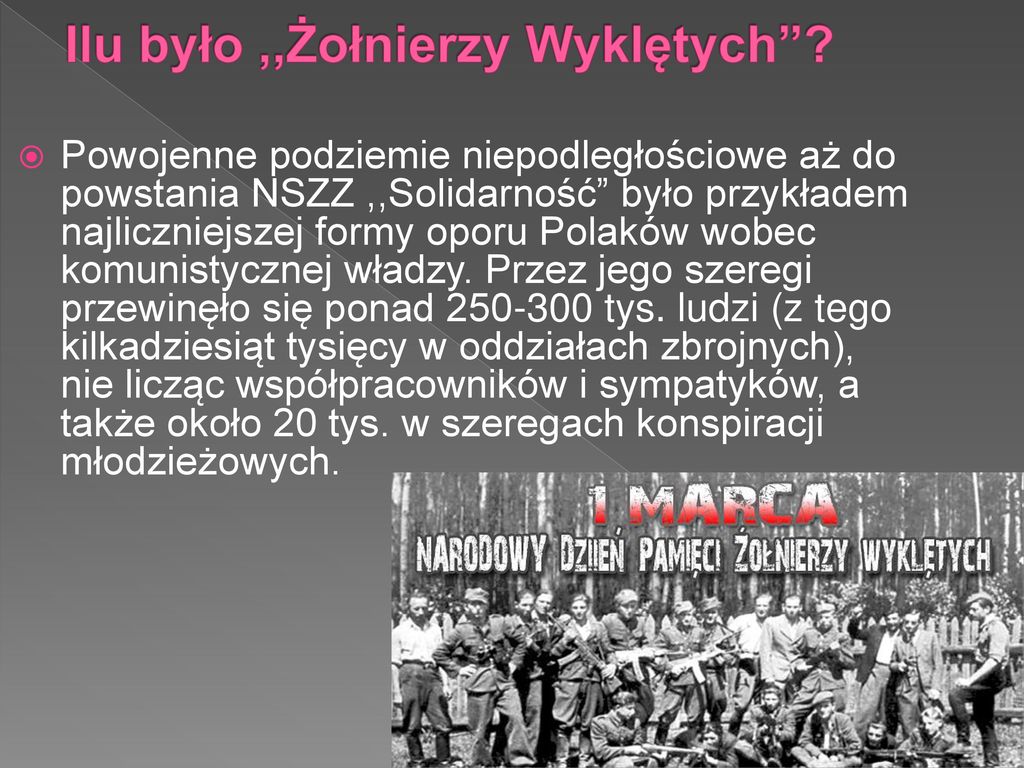 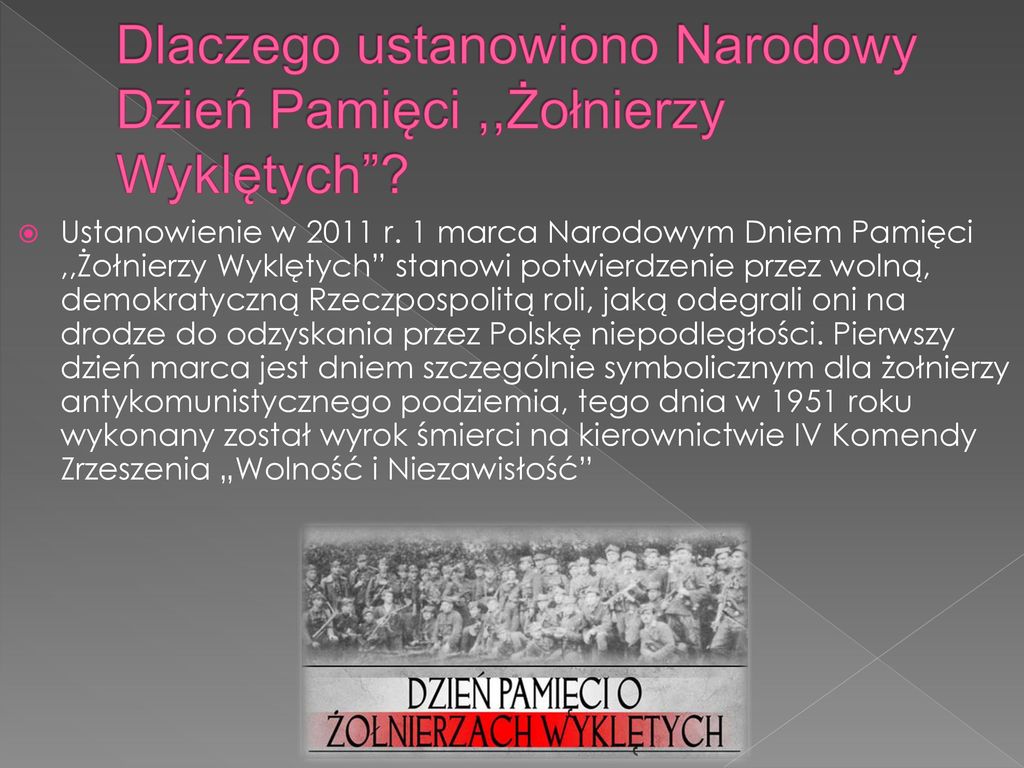 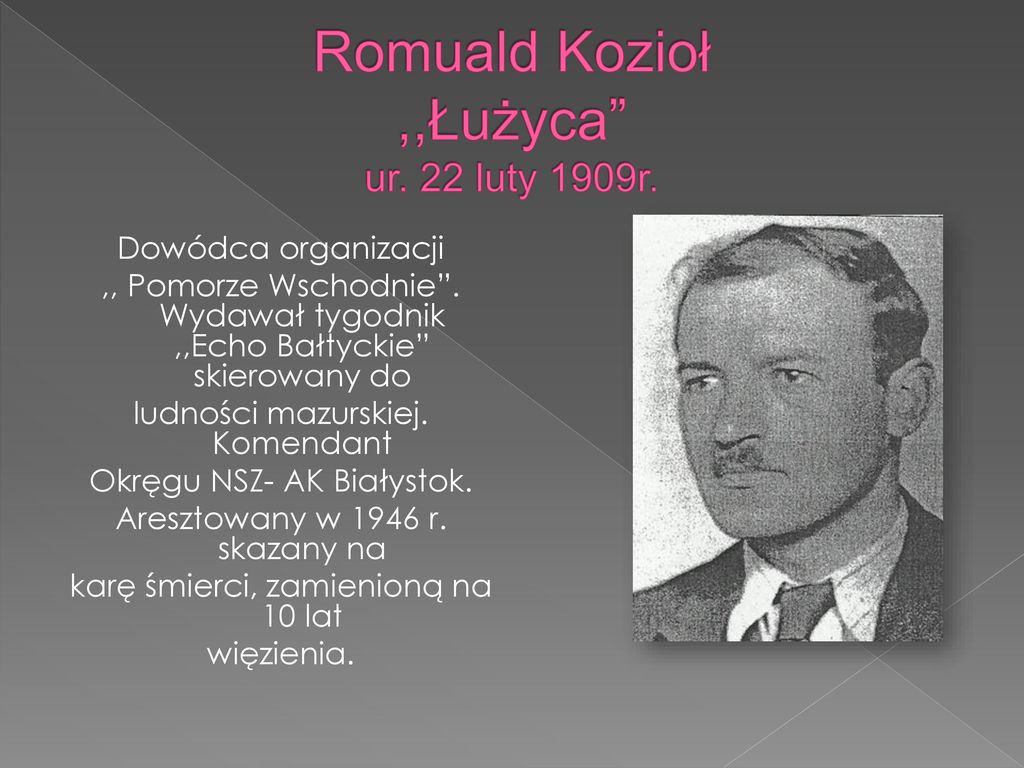 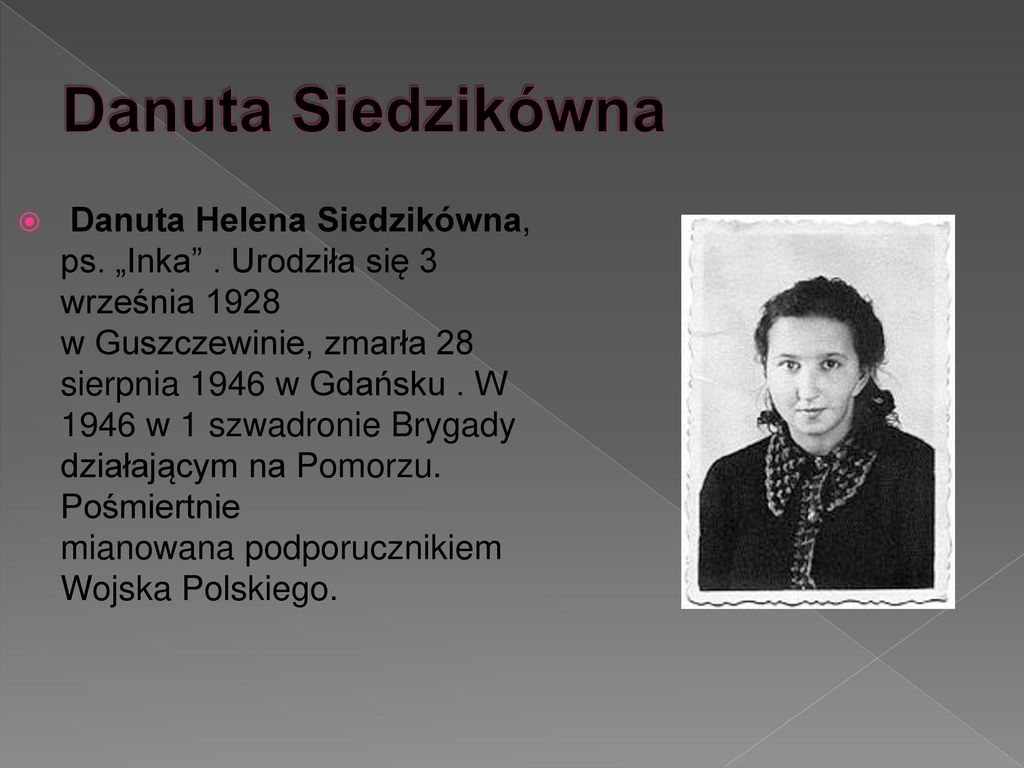 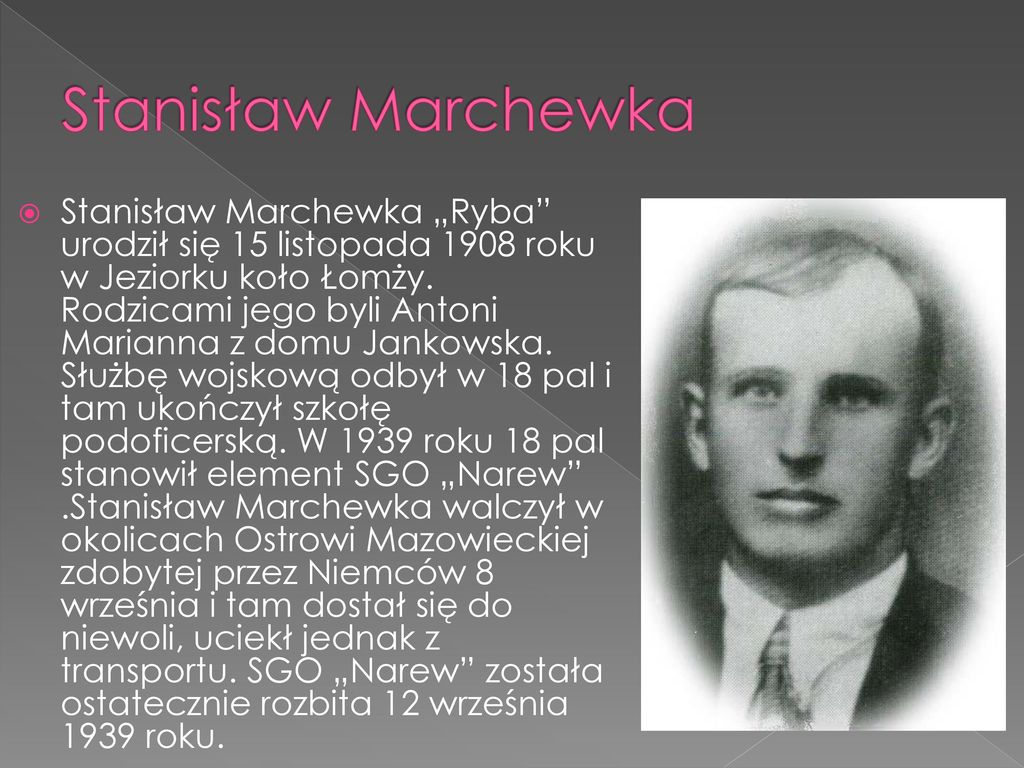 1MaRcA
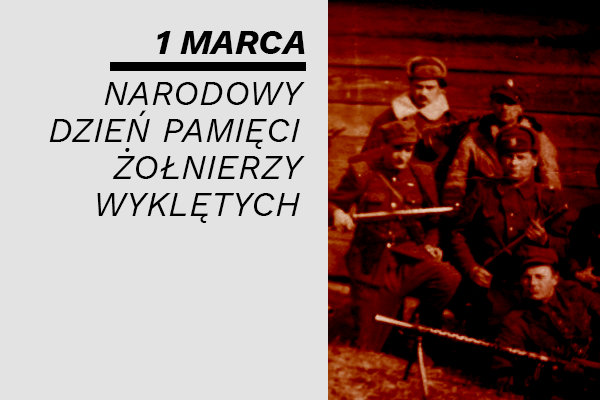 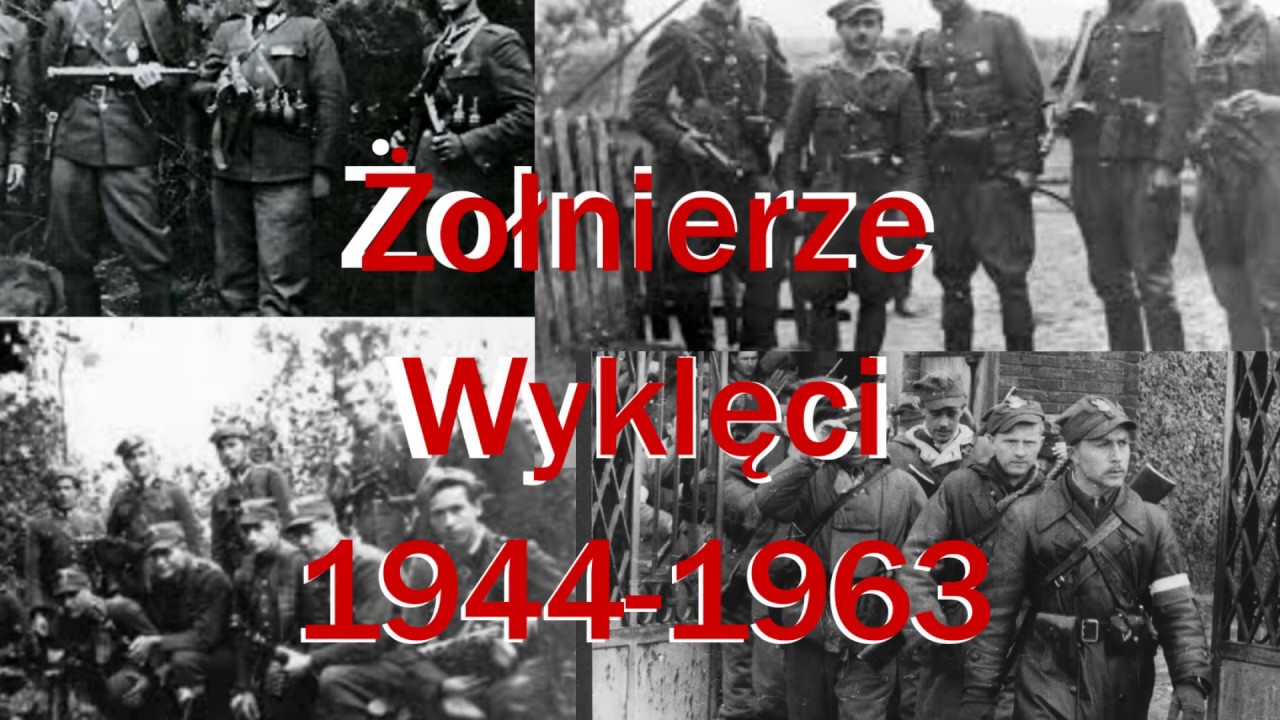 Dziękuję za obejrzenie
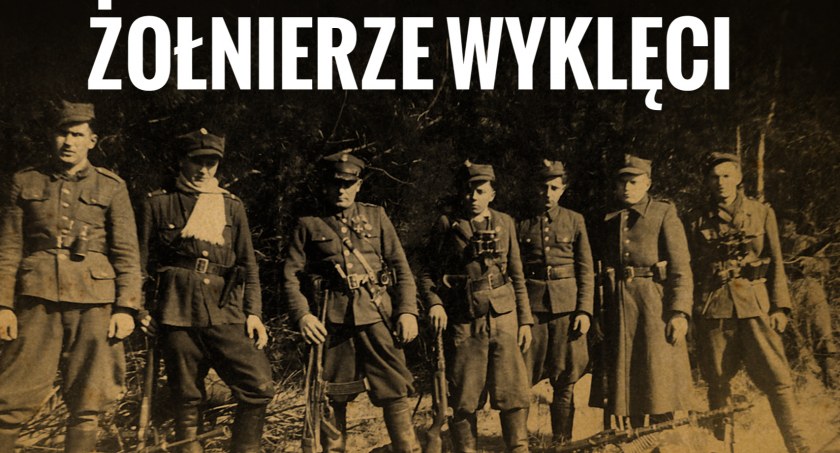 l
Wykonanie: Maja Wilkowiecka kl. 8